Compiler Principle
Prof. Dongming LU
Mar. 24th, 2025
Content
INTRODUCTION

LEXICAL ANALYSIS
PARSING
ABSTRACT SYNTAX
SEMANTIC ANALYSIS

ACTIVATION RECORD
TRANSLATING INTO INTERMEDIATE CODE

OTHERS
6 ACTIVATION RECORD
Function calls behave
A function may have local variable created upon entry to the function.
function f(x:int): int = 
  let var  y:== x+x
     in  if  y<10 
           then  f(y)
           else return y-1
end
A new instantiation of x is created (and initialized by f's caller) each time that f is called.

There are recursive calls, many of these x's exist simultaneously.
In many languages (including C, Pascal, and Java), local variables are destroyed when a function returns.
last-in-first-out (LIFO) fashion，use a LIFO data structure - a stack
HIGHER-ORDER FUNCTIONS
int (*)( ) f ( int x)  {   
     int g(int y) {return x+y;}  
     return g;   
     }  

 int (*h)( ) = f(3);  
 int (*j)( ) = f(4);  
 int z = h(5);  
 int w = j(7); 

(b) Written in Pseudo-c
fun f(x) =
        let fun g(y) = x+y 
             in g 
      end 

      val h = f(3) 
      val j  = f(4) 
      val z = h(5) 
      val w = j(7)


(a) Written in ML
It is the combination of nested functions and functions returned as results .
Local variables  need lifetimes longer than their enclosing function invocations.
HIGHER-ORDER FUNCTIONS
Pascal has nested functions, but it does not have functions as returnable values.
C has functions as returnable values, but not nested functions.
Pascal and C can use stacks to hold local variables.
ML, Scheme, and several other languages have both nested functions and functions as returnable values ( higher-order functions). 
 They cannot use stacks to hold all local variables.
6.1 STACK FRAMES
STACK FRAMES
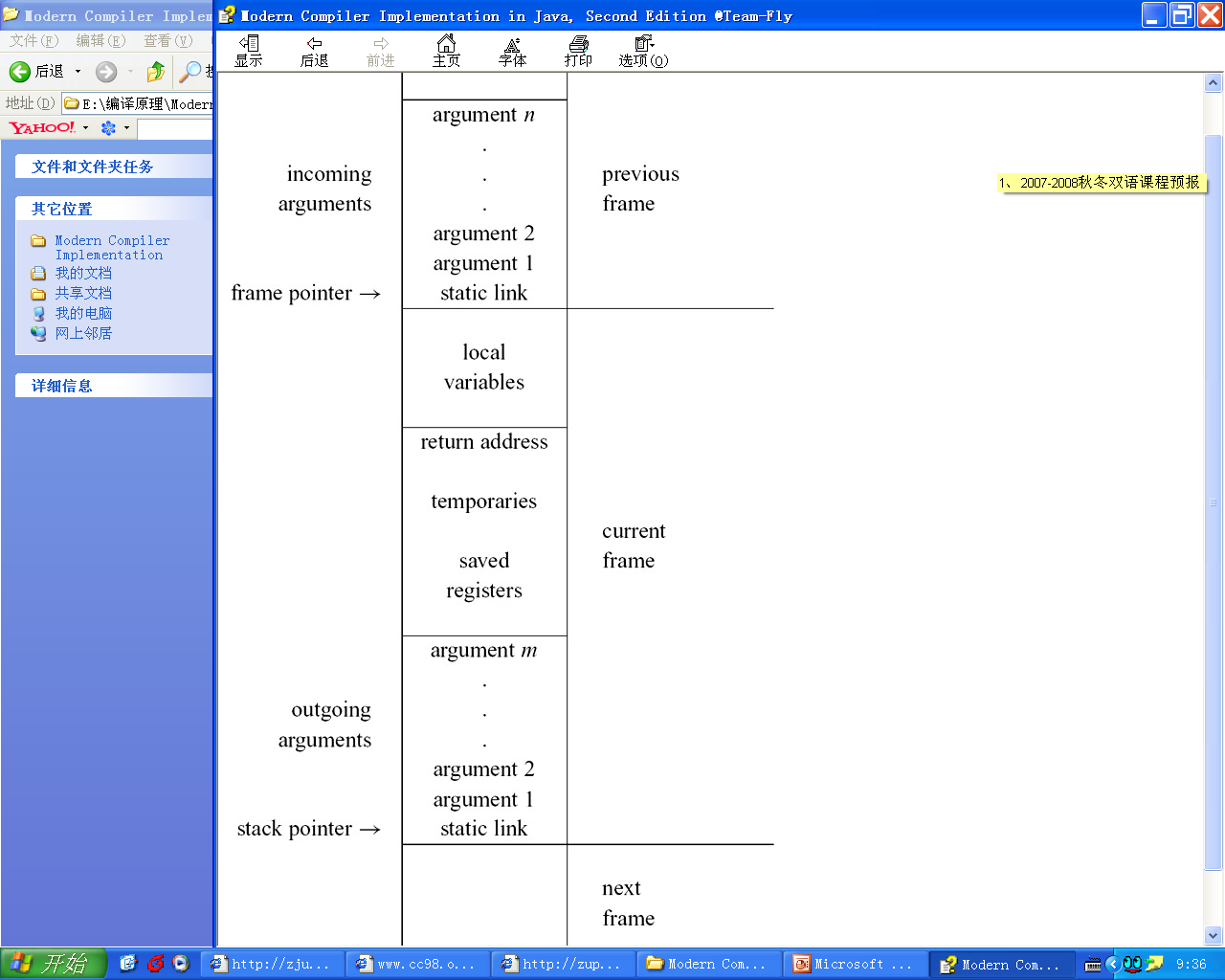 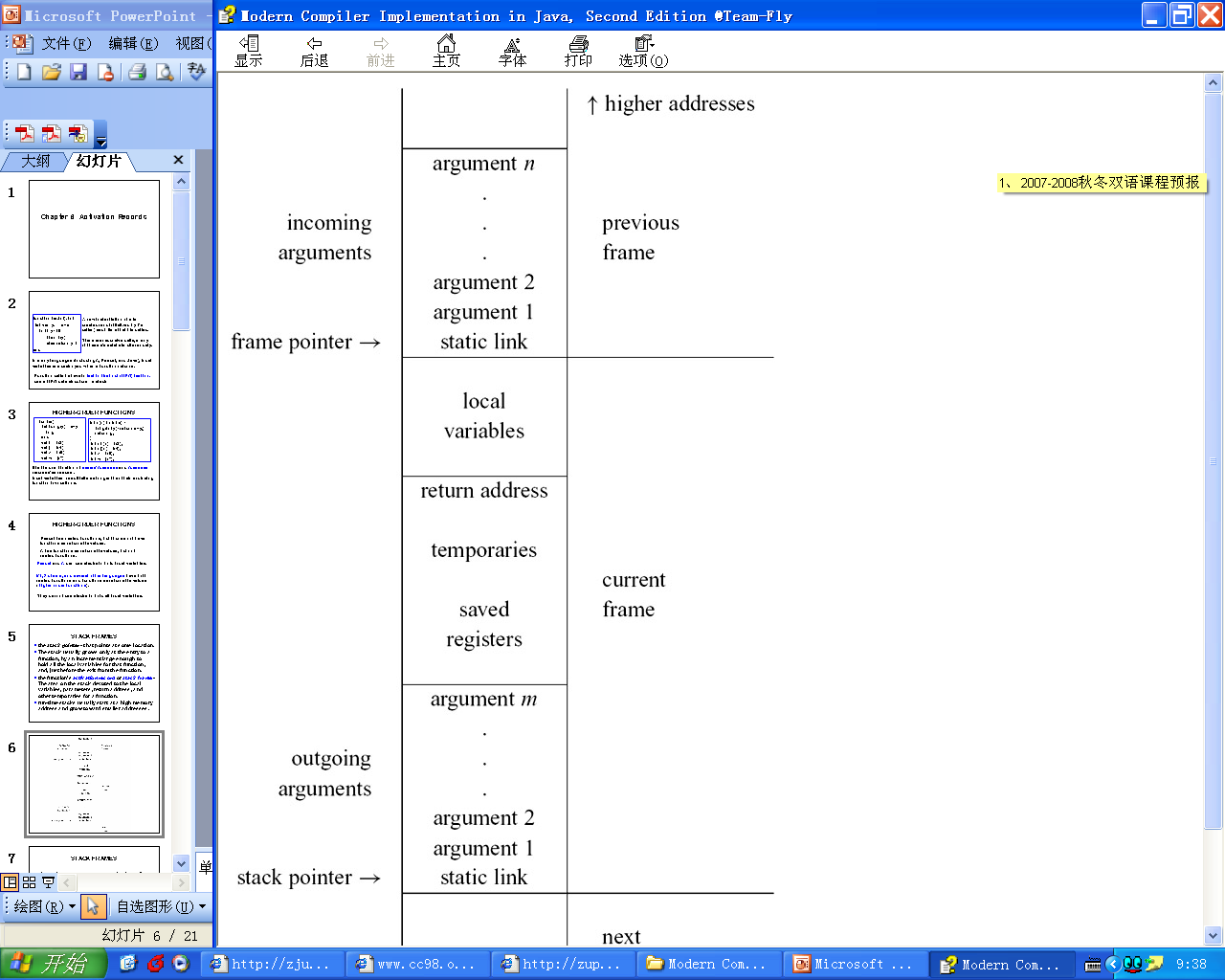 The area on the stack devoted to the local variables, parameters, return address, and other temporaries for a function.

Run-time stacks usually start at a high memory address and grow toward smaller addresses.
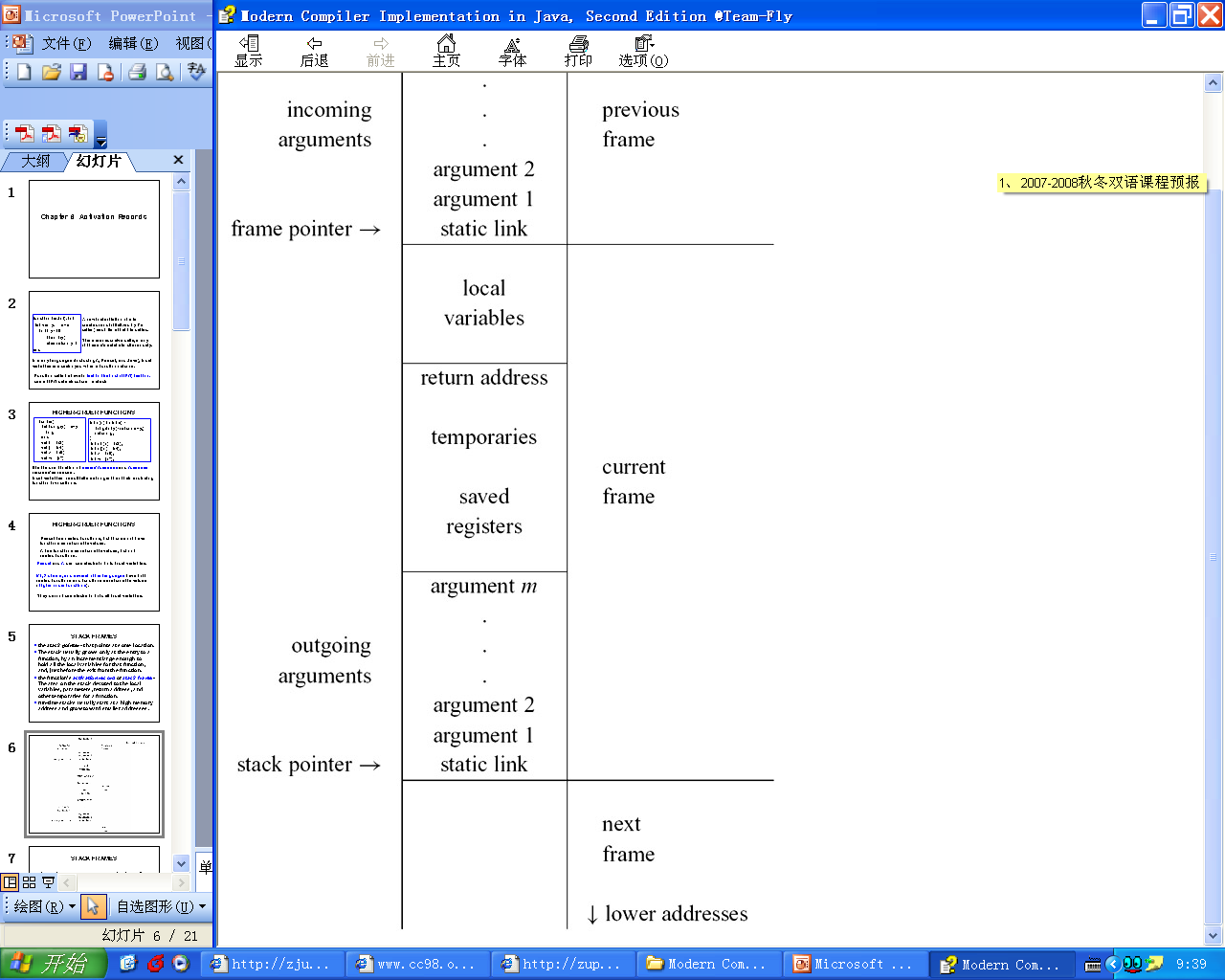 STACK FRAMES
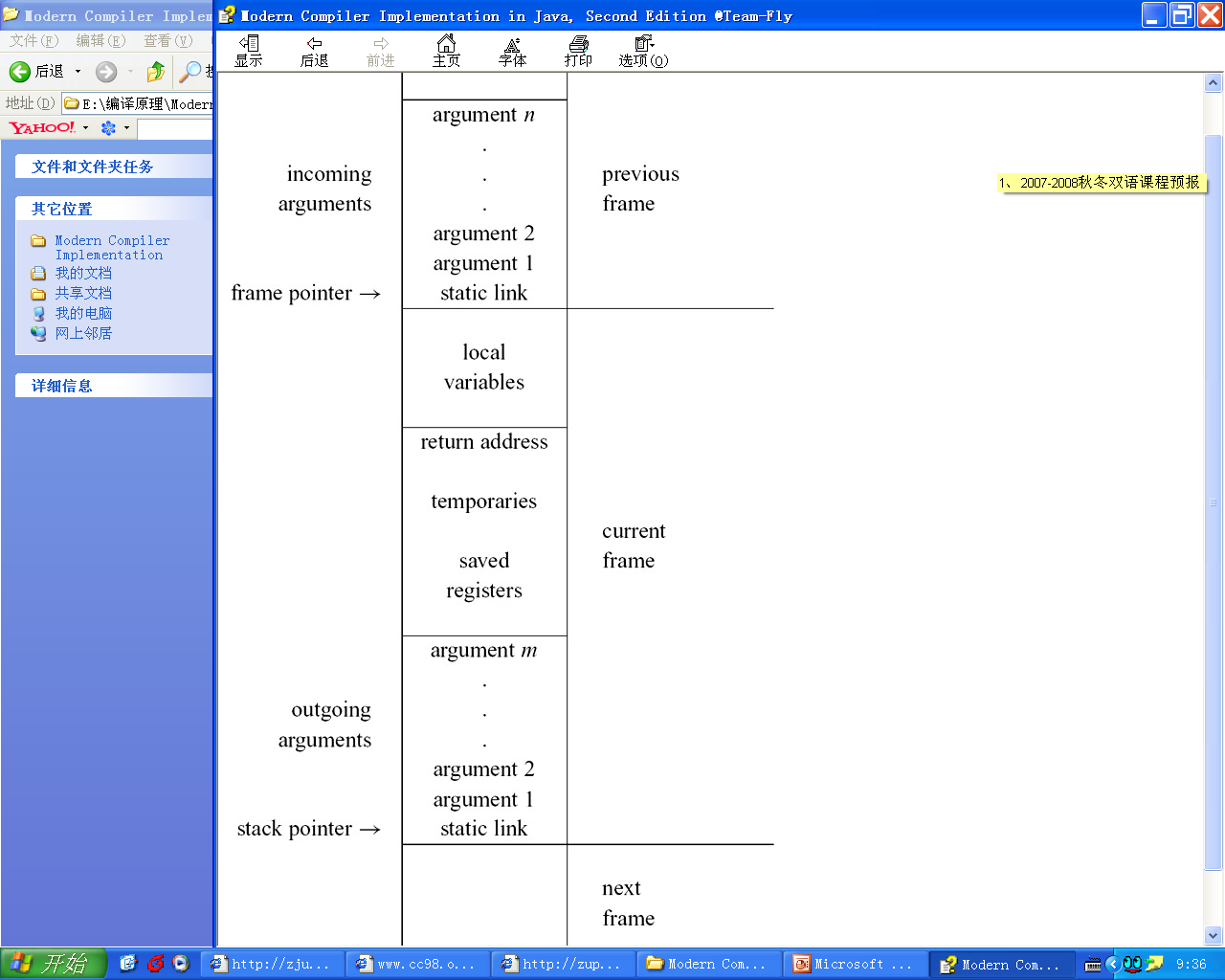 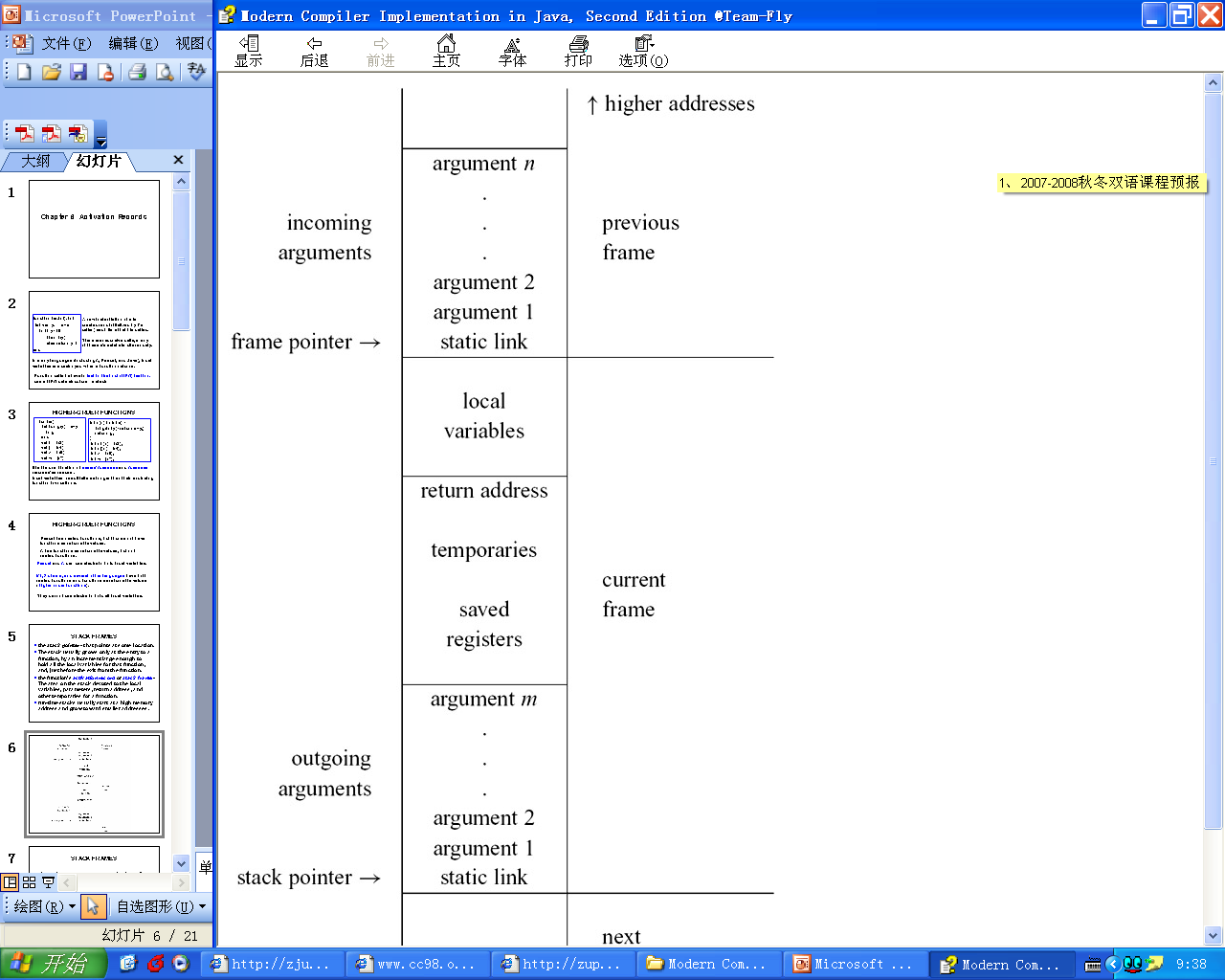 The stack pointer - that points at some location. 

The stack usually grows only at the entry to a function, by an increment large enough to hold all the local variables for that function, and, just before the exit from the function.
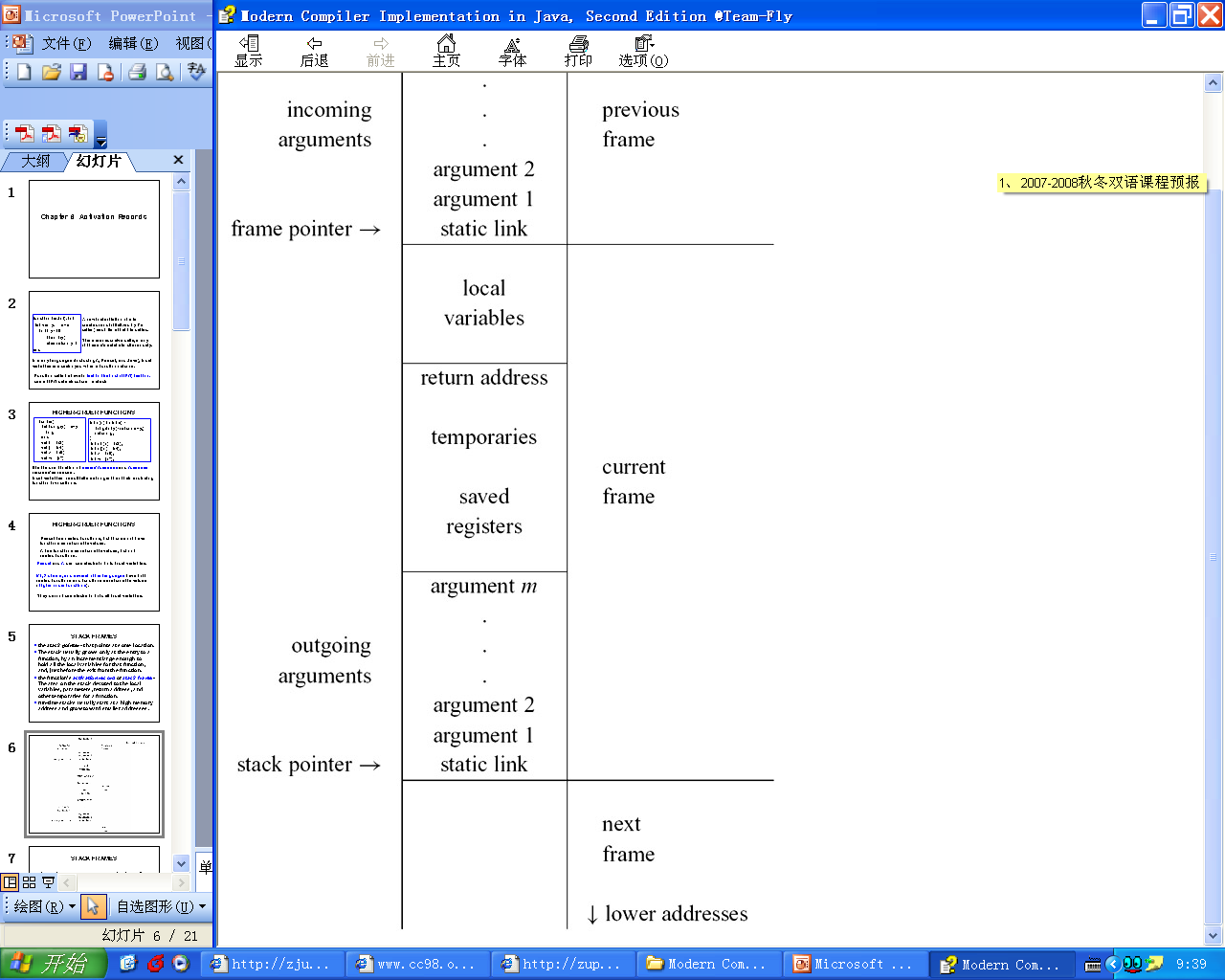 STACK FRAMES
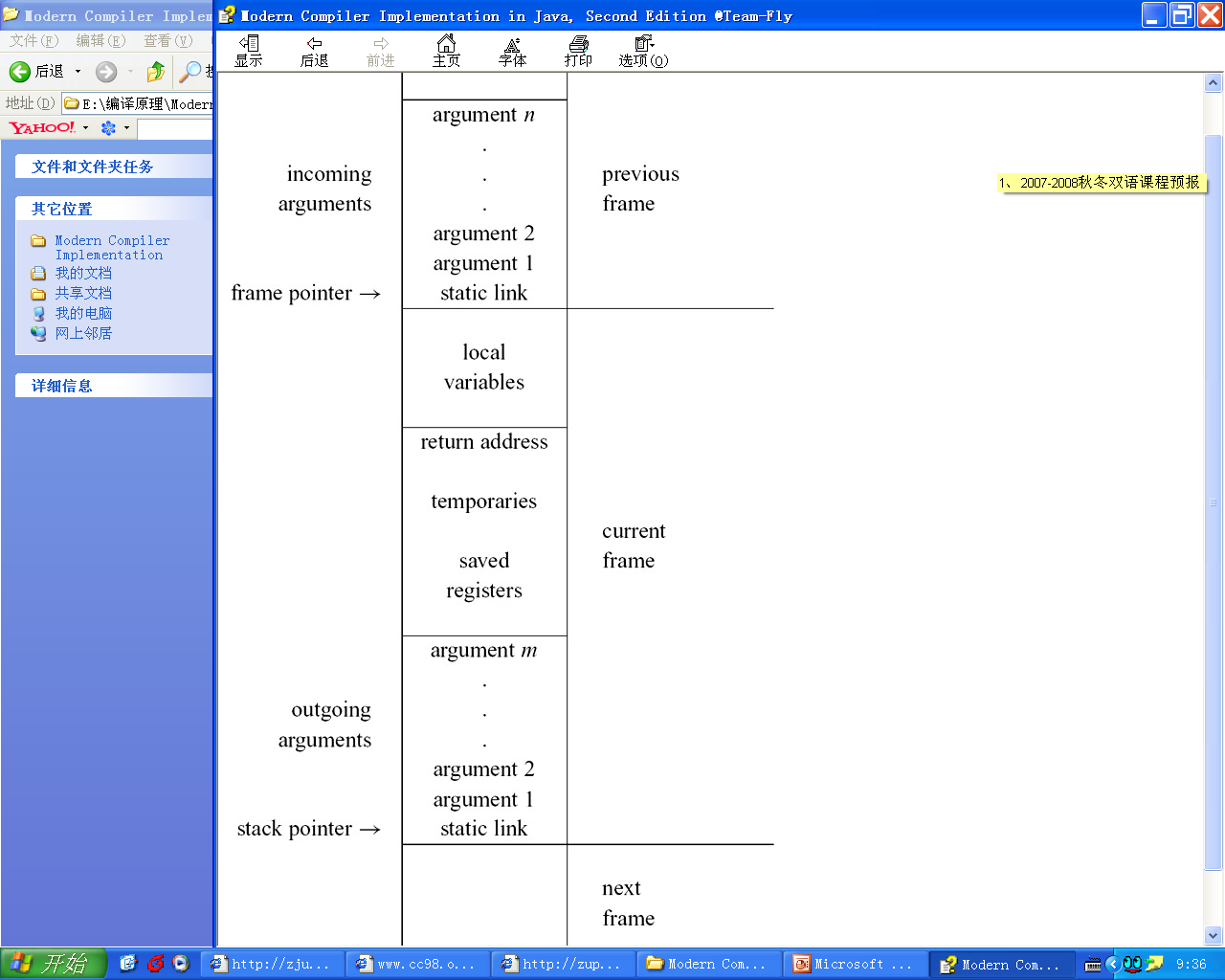 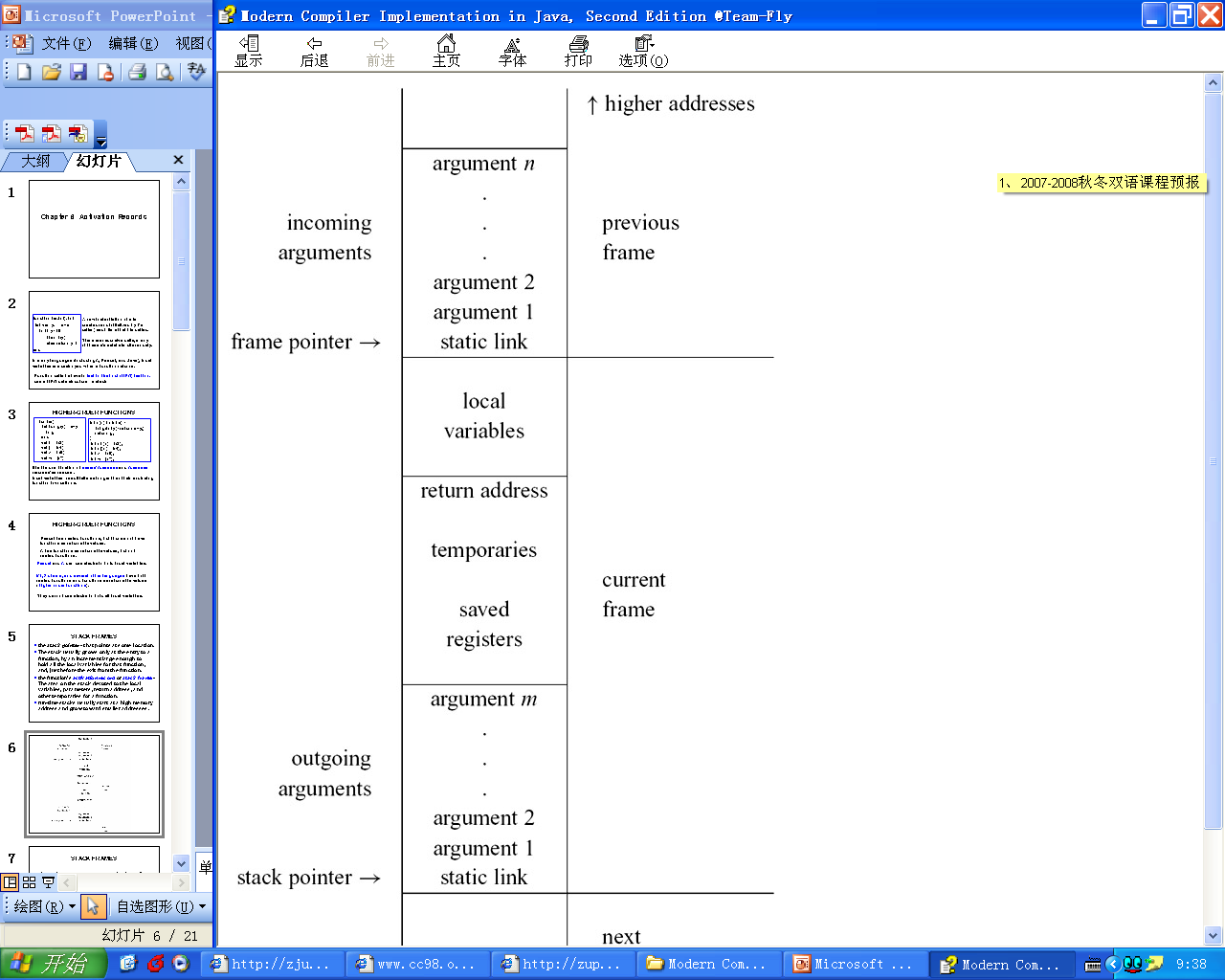 incoming arguments：passed by the caller
return address ： created by the CALL instruction 

some local variables are in stack frame ,
other temporary local variables are saved  in registers

outgoing argument space ： pass parameters.
static link
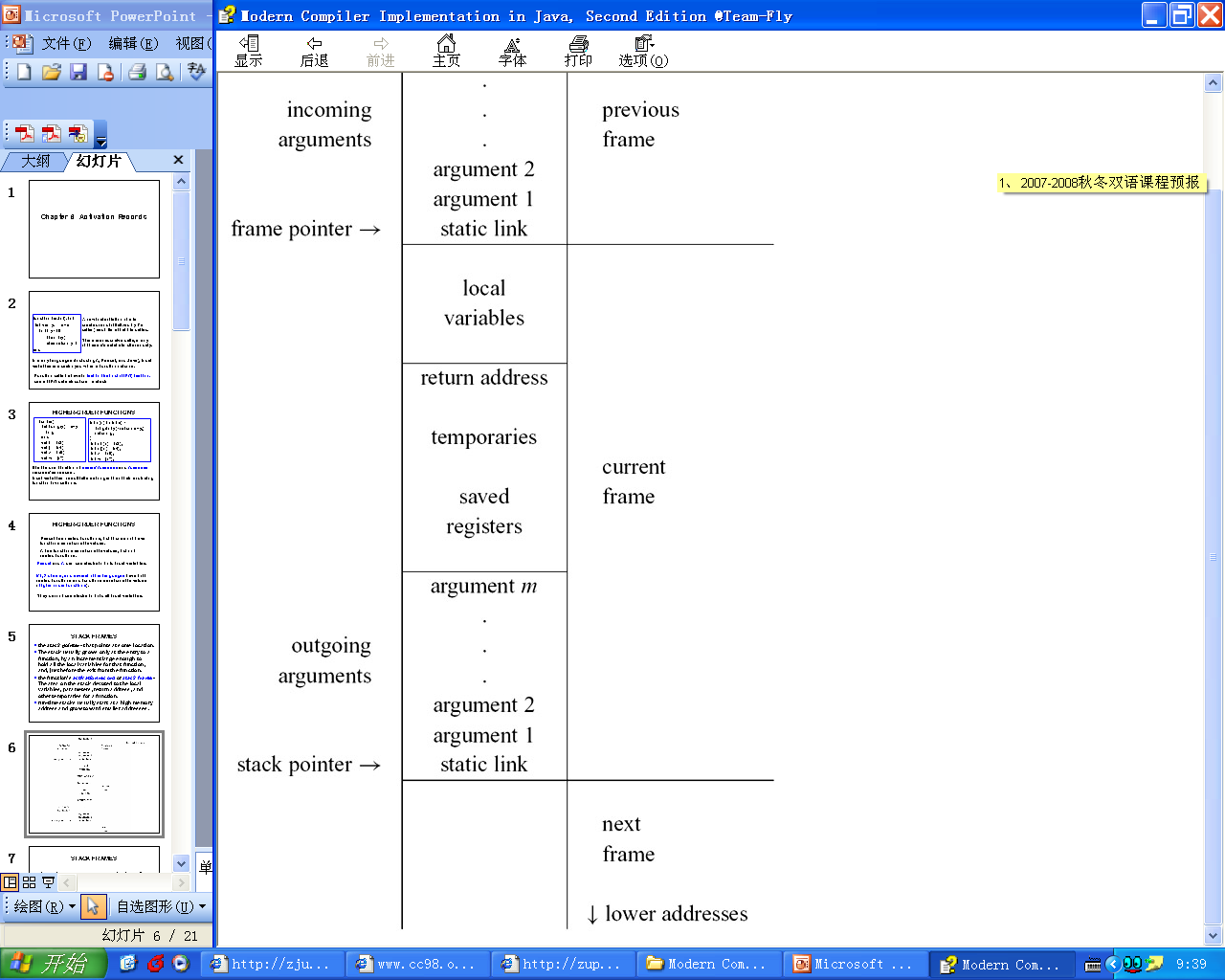 THE FRAME POINTER
A function g(…) calls the function f(a1,…, an) 
g is the caller 
f is the callee

When g calls f
The stack pointer SP points to the first argument that g passes to f
The f allocates a frame by simply subtracting the frame size from the stack pointer SP
THE FRAME POINTER
When enter f
The old SP becomes the current frame pointer FP
The old value of FP is saved in memory (in the frame) and the new FP becomes the old SP

When f exits
Just copies FP back to SP and fetches back the saved FP.
REGISTERS
A modern machine has a large set of registers
Many different procedures and functions need to use registers

Suppose: a function f is using register r to hold a local variable and calls procedure g, which also uses r for its own calculations. 
The r must be saved (stored into a stack frame) before g uses it 
and restored (fetched back from the frame) after g is finished using it.
REGISTERS
When f(…) calls the function g
The r is a caller-save register if the caller (in this case, f) must save and restore the register.

The r is callee-save if it is the responsibility of the callee (in this case, g).
PARAMETER PASSING
Parameter-passing conventions for modern machines specify :   
The first k arguments (for k = 4 or k = 6, typically) of a function are passed in registers rp, …, rp+ k−1, 
 The rest of the arguments are passed in memory.
PARAMETER PASSING
Example:  suppose f(a1, …, an) (which received its parameters in r1, …, rn, for example) calls h(z).
Some procedures don't call other procedures - these are called leaf procedures. 
Leaf procedures need not write their incoming arguments to memory. 
2. Some optimizing compilers use interprocedural register allocation,
Assign different procedures different registers in which to receive parameters and hold local variables.
PARAMETER PASSING
Parameter x is a dead variable at the point where h is called. Then f can overwrite r1 without saving it.

4. Some architectures have register windows, so that each function invocation can allocate a fresh set of registers without memory traffic.
RETURN ADDRESSES
If the call instruction within g is at address a, then (usually)
The right place to return to is a + 1, the next instruction in g. 
This is called the return address.

On modern machines, the call instruction merely puts the return address in a designated register. 

A nonleaf procedure will have to write it to the stack (unless interprocedural register allocation is used)，a leaf procedure will not.
FRAME-RESIDENT VARIABLES
The register holding the variable is needed for a specific purpose。
function parameters in registers,
pass the return address in a register
return the function result in a register
FRAME-RESIDENT VARIABLES
The reasons of values are written to memory  (in the stack frame) :
The variable will be passed by reference, so it must have a memory address .
The variable is accessed by a procedure nested inside the current one.
The value is too big to fit into a single register. 
The variable is an array, for which address arithmetic is necessary to extract components.

There are so many local variables and temporary values that they won't all fit in registers, some of them are "spilled" into the frame.
STATIC LINKS
The inner functions may use variables declared in outer functions. 
This language feature is called block structure.
STATIC LINKS
Whenever a function f is called, it can be passed a pointer to the frame of the function statically enclosing f 
The pointer is the static link.

A global array can be maintained .
The array is called a display.

When g calls f, each variable of g that is actually accessed by f (or by any function nested inside f ) is passed to f as an extra argument. 
This is called lambda lifting.
STATIC LINKS
1   type tree = {key: string, left: tree, right: tree} 
2 
3  function prettyprint(tree: tree) : string = 
4   let 
5      var output := " " 
6  
7     function write(s: string) = 
8        output := concat(output,s) 
9 
10   function show(n:int, t: tree) = 
11     let function indent(s: string) = 
12        (for i := 1 to n 
13            do write(" "); 
          output := concat(output, s); write("\n")) 
   in if t=nil then indent(".") 
16           else (indent(t.key); 
17                 show(n+1,t.left); 
18                 show(n+1,t.right)) 
19      end 
20 
21     in show(0,tree); output 
22 end
STATIC LINKS
21 prettyprint calls show, passing prettyprint's own frame pointer as show's static link.
10 show stores its static link (the address of prettyprint's frame) into its own frame.

15 show calls indent, passing its own frame pointer as indent's static link.
17 show calls show, passing its own static link (not its own frame pointer) as the static link.
STATIC LINKS
12 indent uses the value n from show's frame. To do so, it fetches at an appropriate offset from indent's static link (which points at the frame of show).
13 indent calls write. It must pass the frame pointer of prettyprint as the static link. To obtain this, it first fetches at an offset from its own static link (from show's frame), the static link that had been passed to show.
14 indent uses the variable output from prettyprint’s frame.   To do so it starts with its own static link, then fetches show's, then fetches output.[
The end of Chapter 6(1)